“Honey, I Shrunk the CERN” 
A Plasma Physics Perspective on Accelerating Electrons
Navid Vafaei-Najafabadi
navid.vafaei-najafabadi@stonybrook.edu
Synthesis
Particle accelerators are a critical tool for scientific research and industrial applications
A Plasma “cavity” can be used to accelerate particles at a rate that is a thousand times higher than conventional accelerators
Future research at ATF will use high power and short pulse mid-IR laser for close study of plasma accelerators
Current research is focused on developing diagnostic methods for studying the fields and density structure of the the plasma cavity 
You can get involved in this research through REU research at the Center for Accelerator Science and Education (CASE), which is a collaboration between SBU and BNL
2￼
Plasma-Based Particle Accelerators
Particle Accelerators: Introduction and Applications
Plasma Waves as Particle Accelerators
Long Term Research Vision at ATF
Current Experimental Research at ATF
3￼
Plasma-Based Particle Accelerators
Particle Accelerators: Introduction and Applications
Plasma Waves as Particle Accelerators
Long Term Research Vision at ATF
Current Experimental Research at ATF
4￼
Primary Partner in Particle Discovery
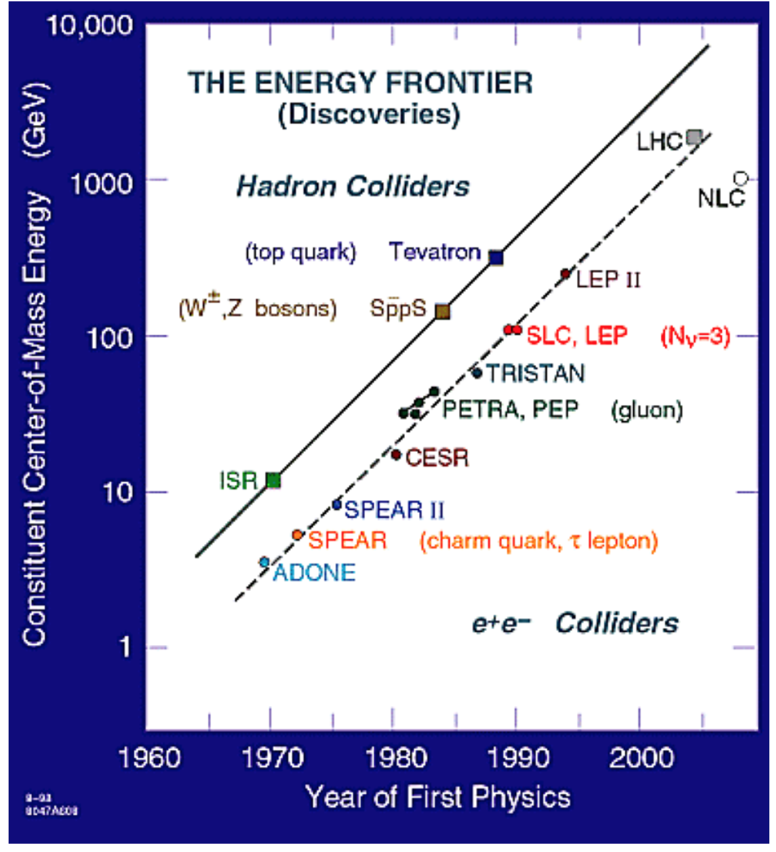 High energy accelerators have enabled a series of discoveries inside atom over the last 60 years
5￼
Accelerators Let Us See inside Atoms
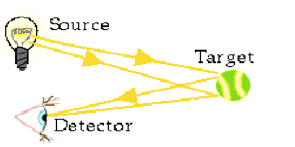 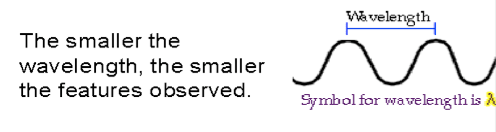 Particles can be treated as waves, with the wavelength calculated from de Broglie equation:
𝜆=h/p
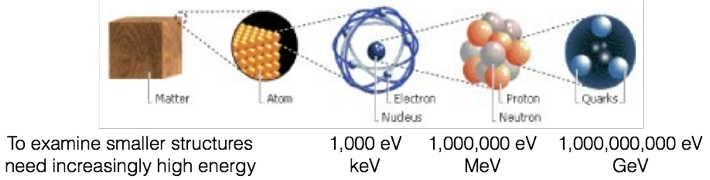 6￼
Large Hadron Collider (LHC) at CERN
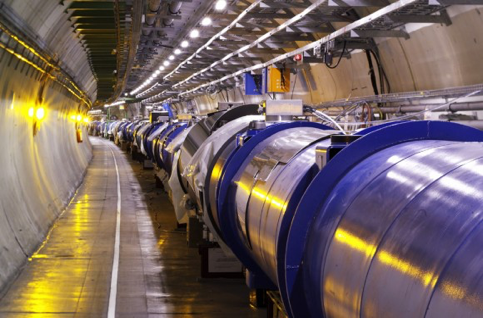 Terascale Physics
14  Trillion Volts (CM) pp
27 km circumference
$6 Billion+
7￼
Discovery of Higgs Boson
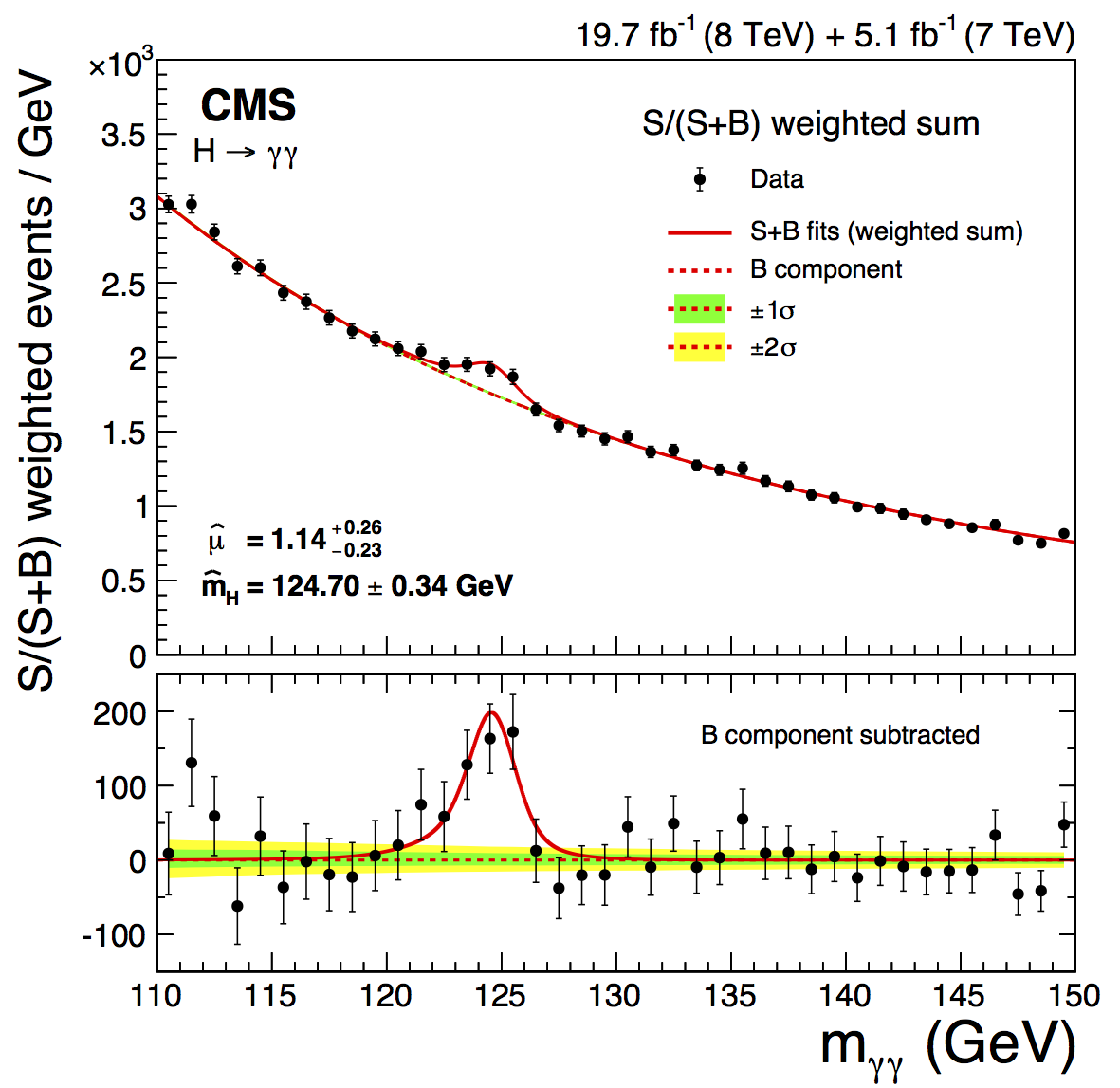 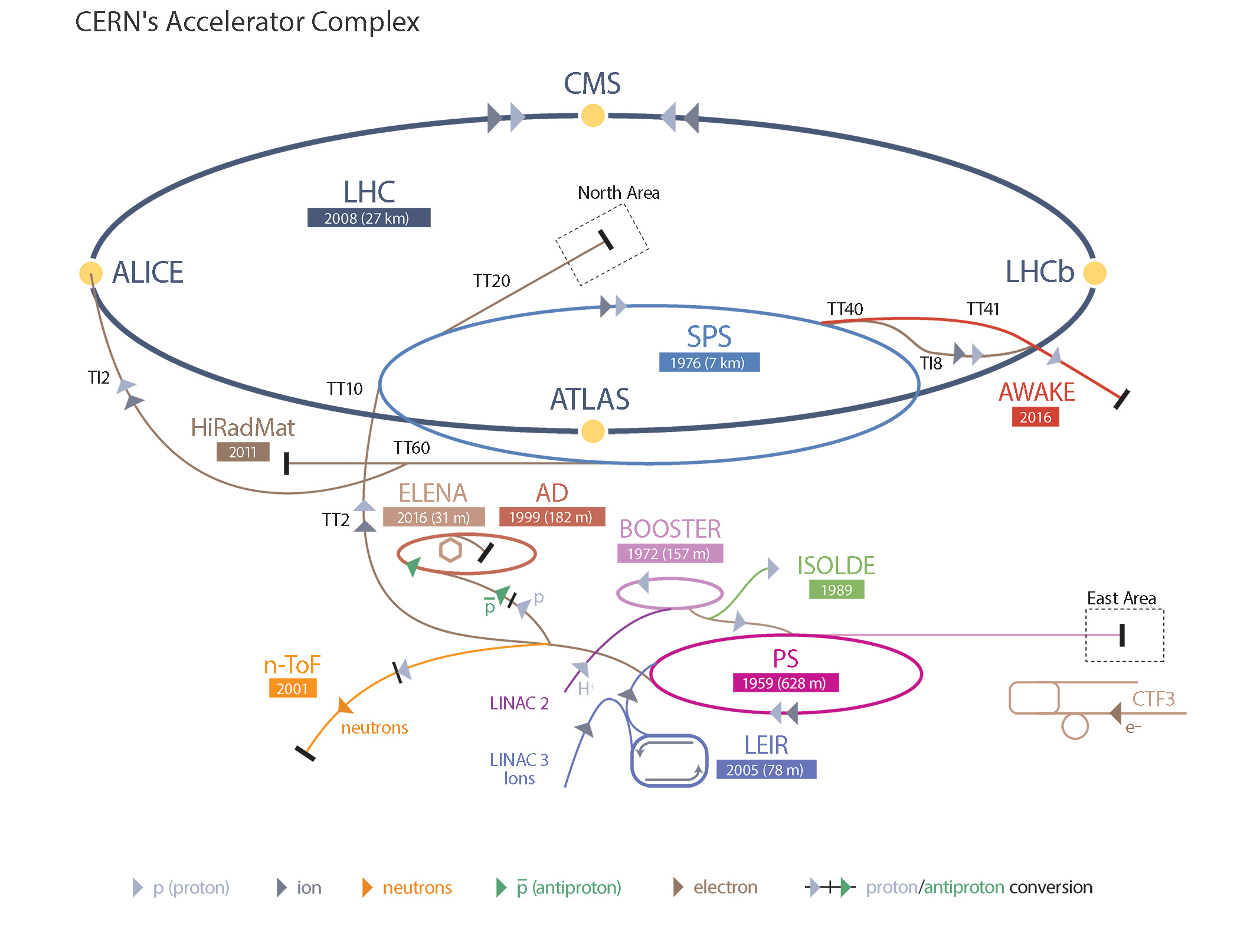 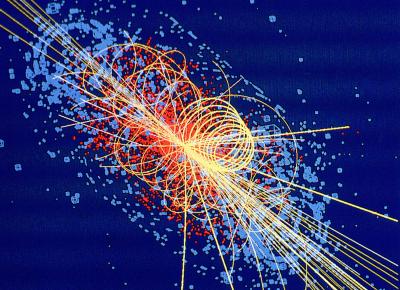 Discovery of Higgs BosonThe Higgs boson with a rest mass of 125 GeV/c2 is the latest subatomic particle discovery enabled by particle accelerators and colliders
8￼
Accelerator-Based Light Sources
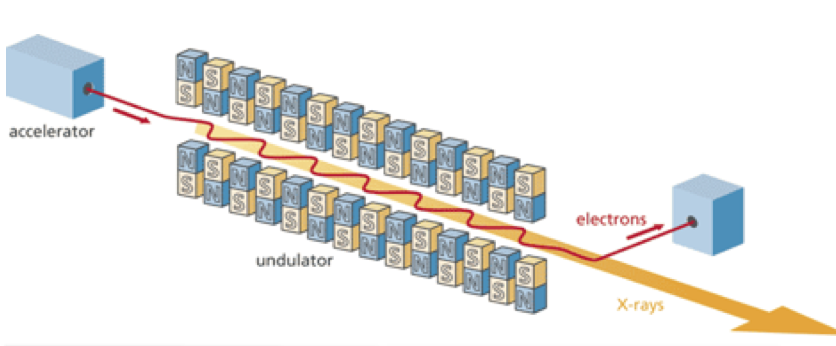 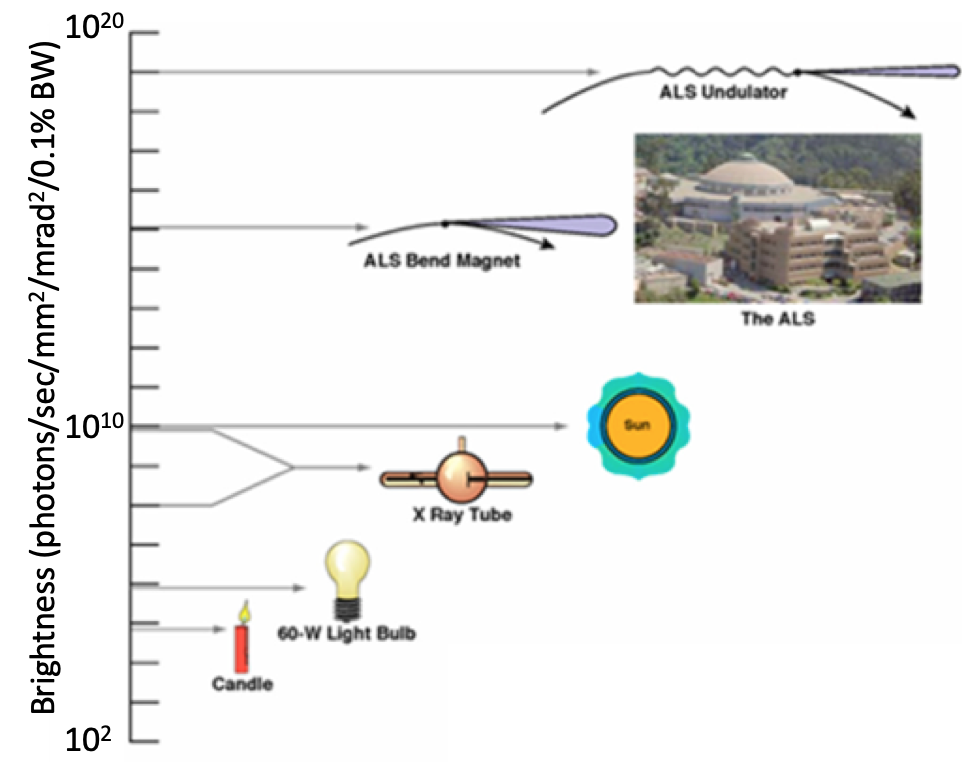 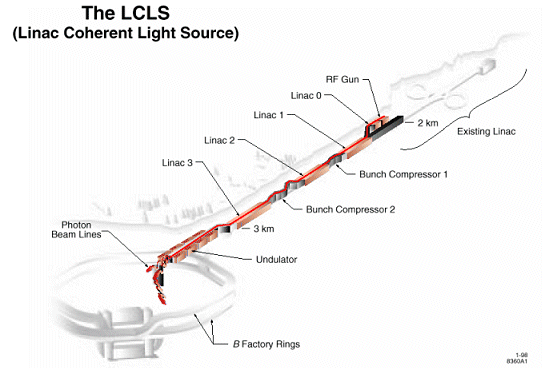 Modern light sources can generate very high brightness sources of radiation from IR to x-rays
9￼
Accelerators in Medicine
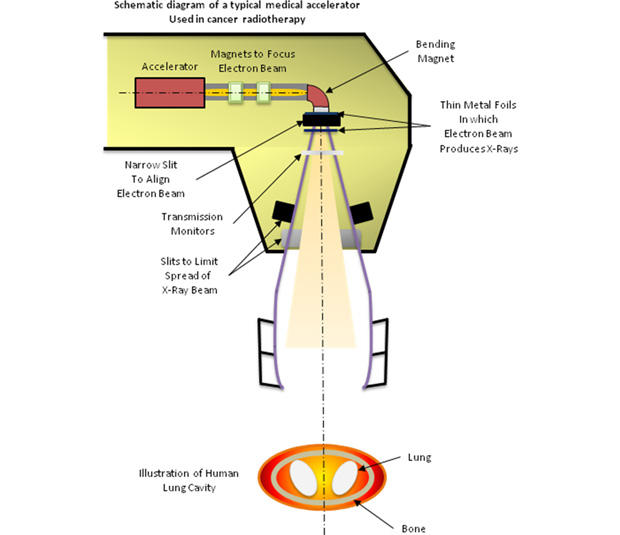 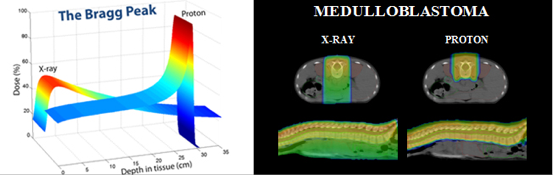 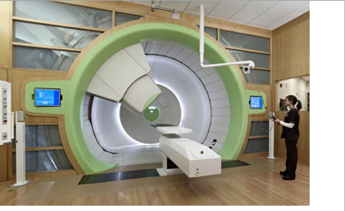 Proton Therapy
Radiation Therapy
Particle and radiation beams are used for imaging, diagnosis, and therapy
10￼
Plasma-Based Particle Accelerators
Particle Accelerators: Introduction and Applications
Plasma Waves as Particle Accelerators
Long Term Research Vision at ATF
Current Experimental Research at ATF
11￼
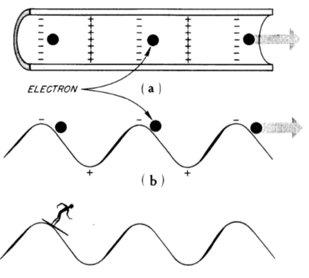 How Do We Accelerate Particles
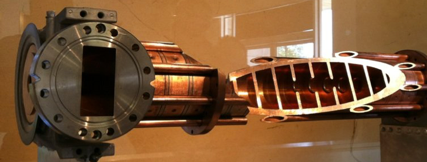 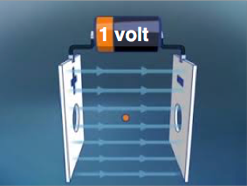 Copper structure with irises
Structure diameter ~ 10 cm
Energy gain ~ 20 MeV/m
12￼
Getting a Larger Wave for Electrons to Ride
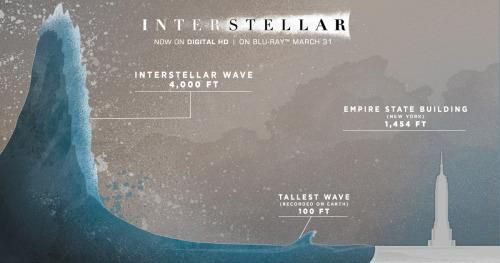 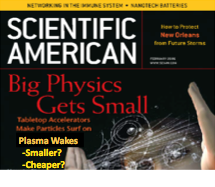 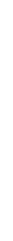 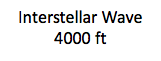 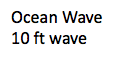 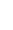 Plasma Wave
(40 GeV/m)
EM Wave in Copper Structure
(100 MeV/m)
By getting the electrons a large potential wave to ride, colliders of the future could get hundreds of times smaller
LHC: 27 km circumference -> ~70 m in length
13￼
Application of Table-Top Plasma Accelerators
U. Nebraska
Security
Free Electron Laser
Popular Science
Medicine
LBNL- Bella
14￼
Plasma, More Common Than You Would Think
Most of the universe exist in the state of plasma 
A plasma is a collection of electrons and ions that are not bound to each other
The mass of the ions are several thousand times greater than the mass of the electrons.
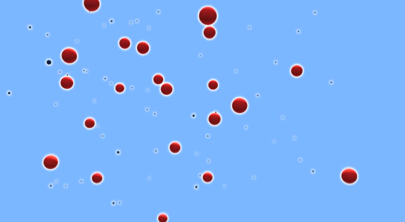 ions
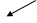 Contemporary Physics Education Project
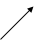 electrons
15￼
How to Make a Plasma
Must provide energy for the electron to overcome the ion’s electric attraction

1. Use heat



e.g. for air at room temperature, 
  ni/nn ~ 10-122

2. Use stronger electric field 
  a. Light (laser)
  b. particles (electron beam)
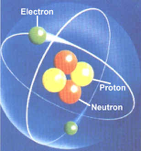 Energy ➙ Ionization
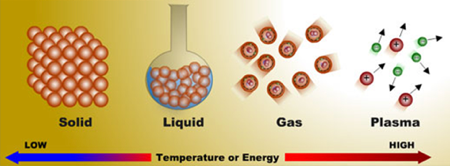 16￼
Plasma Wakefield
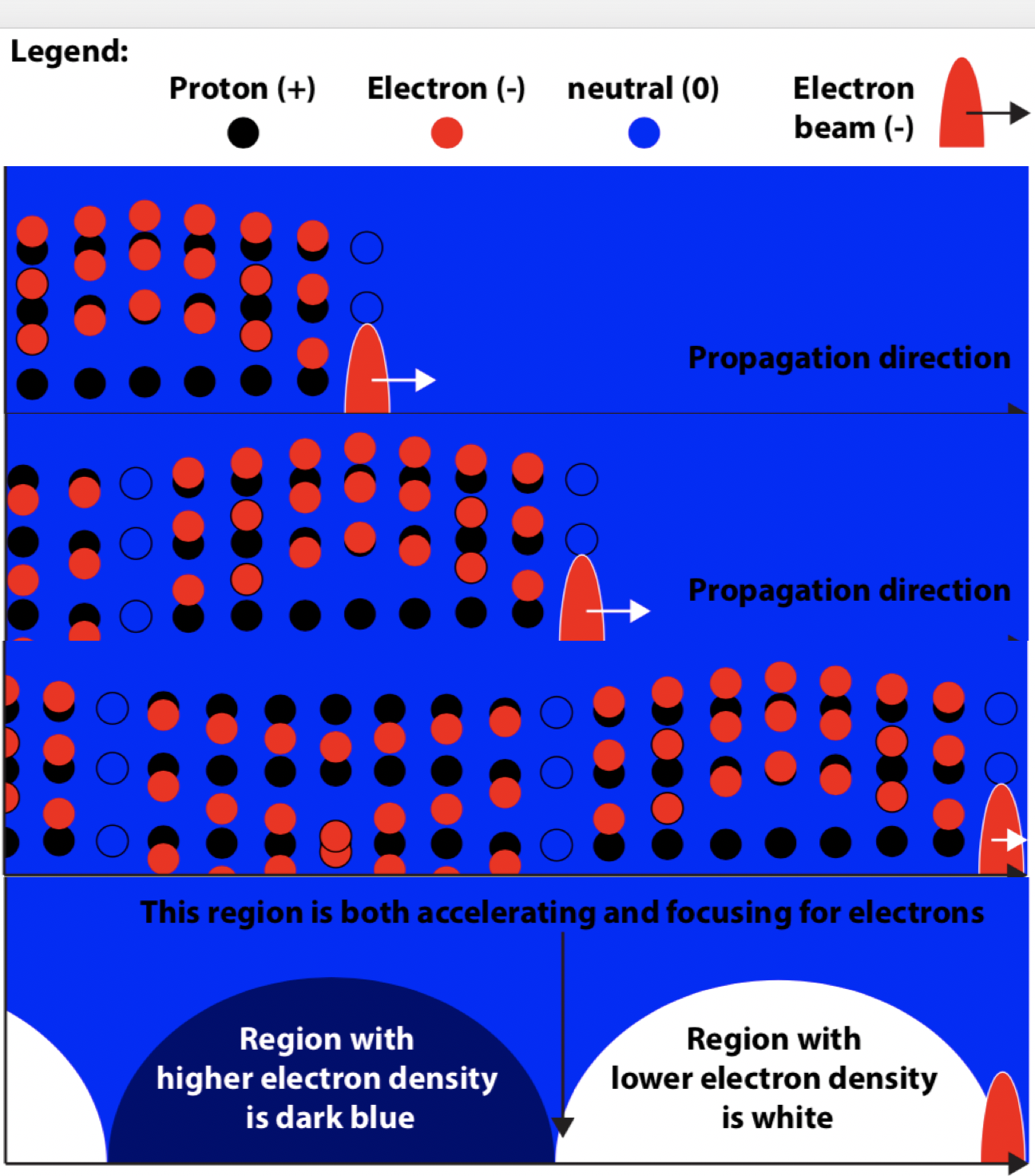 Density perturbations due to a powerful driver results in high amplitude accelerating field
17￼
It’s Like Wake Surfing, But With a Laser/Beam Driver
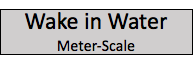 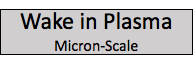 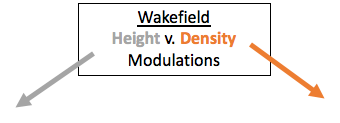 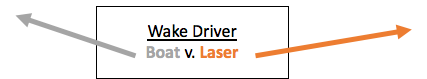 Slide Courtesy of Dr. J. L. Shaw, LLE, Rochester
18￼
Fields Within the “Blowout” are Ideal for Accelerating and Focusing
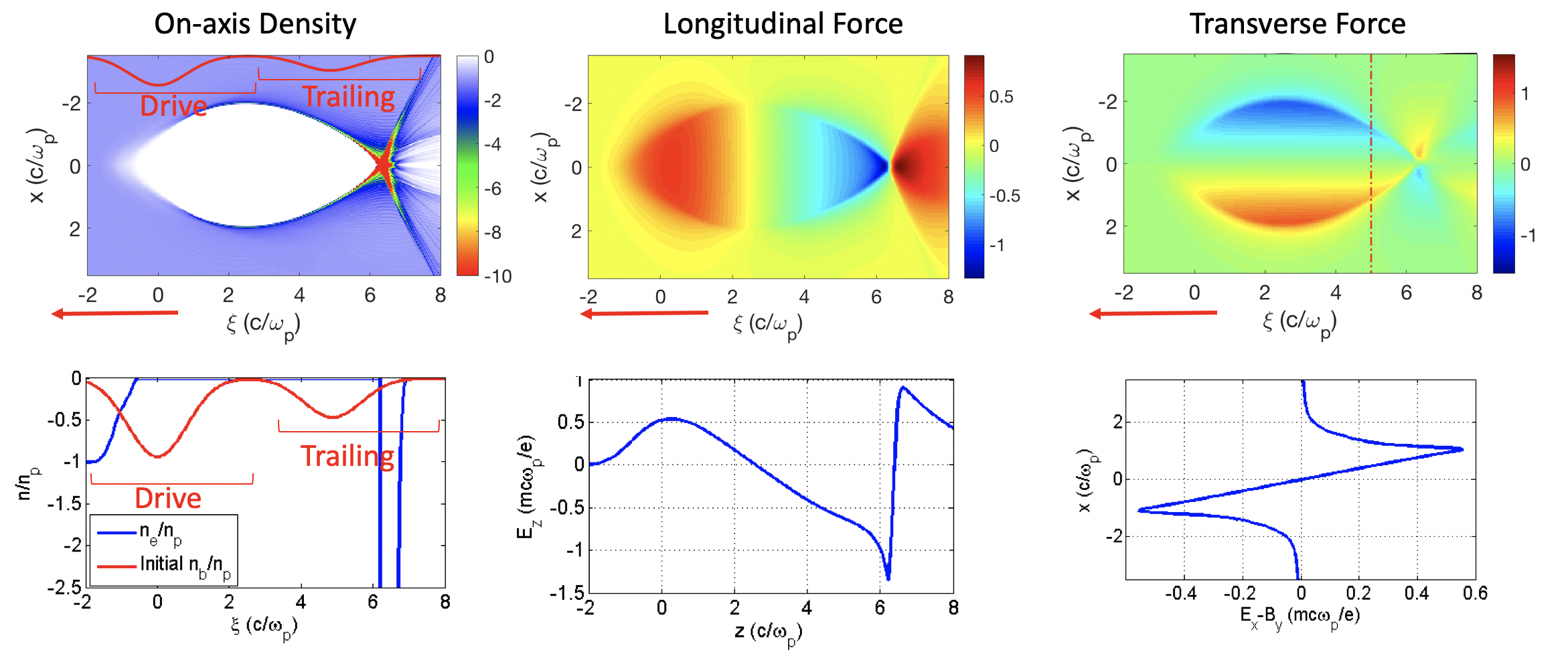 Linear Focusing Force, similar to quadrupole magnets in a conventional accelerator 

Uniform Longitudinally
“Blowout regime” occurs as ne➞0
Nonlinear accelerating force
E normalized to 50 GeV/m

Uniform transversely
19￼
Accelerator “Moor’s Law”
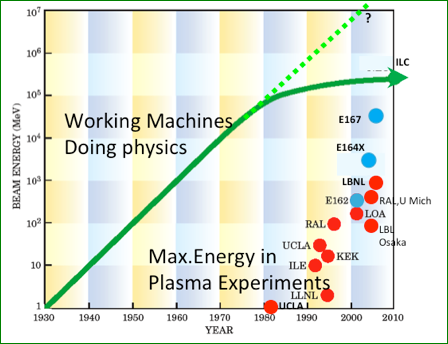 Unsustainable scaling of size and cost with maximum energy has resulted in a “saturation” of peak energy of operating accelerators
20￼
Plasma-Based Particle Accelerators
Particle Accelerators: Introduction and Applications
Plasma Waves as Particle Accelerators
Long Term Research Vision at ATF
Current Experimental Research at ATF
21￼
Long Term Research Vision at ATF
CO2 Laser power upgrade will enable experimentation in the ideal “blowout” regime

Combination of this high power laser and a linac-produced electron beam makes ATF a unique facility in the US

Future scientists (you!) could study the properties of the fields in the blowout regime as well as the physics of coupling the electron beam to the plasma wake
22￼
Understanding the Physics Requires Complex Simulation Tools (OSIRIS) and Supercomputers (CORI@NERSC and SEAWULF@SBU)
23￼
Polarization direction
CO2 Laser Pulse and H2 Plasma Chosen for External Injection of ATF Beam Into Wake
Moving window
H2 plasma (2x2 particles per cell)

n0 = 6.1x1016 cm-3

λp = 17 µm
Electron
Beam
CO2 pulse
Propagation
direction [cm]
0
0.03
0.04
1.24
1.23
24￼
Propagation
direction
Accelerating wakefield
CO2  laser pulse drives nonlinear blowout regime in H2 plasma electrons


Electron beam is externally injected into the back of the bubble that trails the laser pulse

Beam is accelerated
while performing betatron oscillations
Laser
25￼
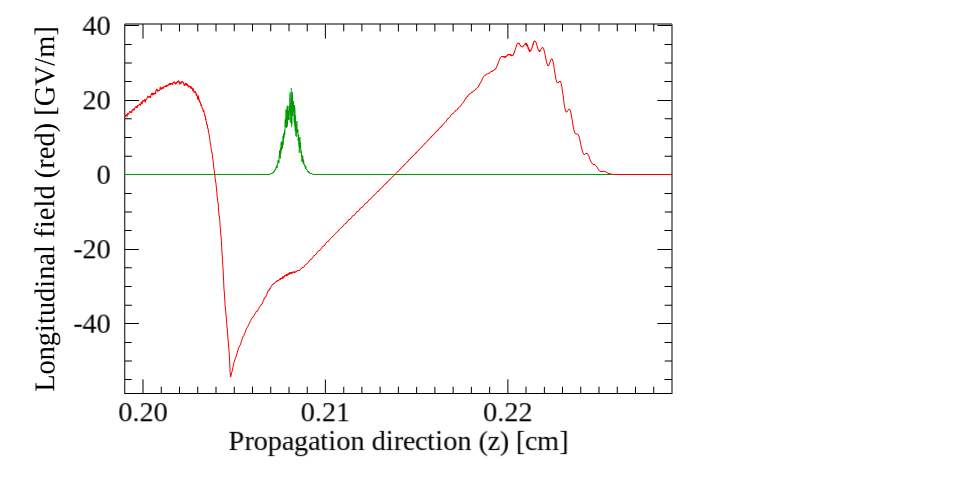 At 0.2 cm, Blowout Regime of ~ 200 µm Support Accelerating Field of 27 GV/m
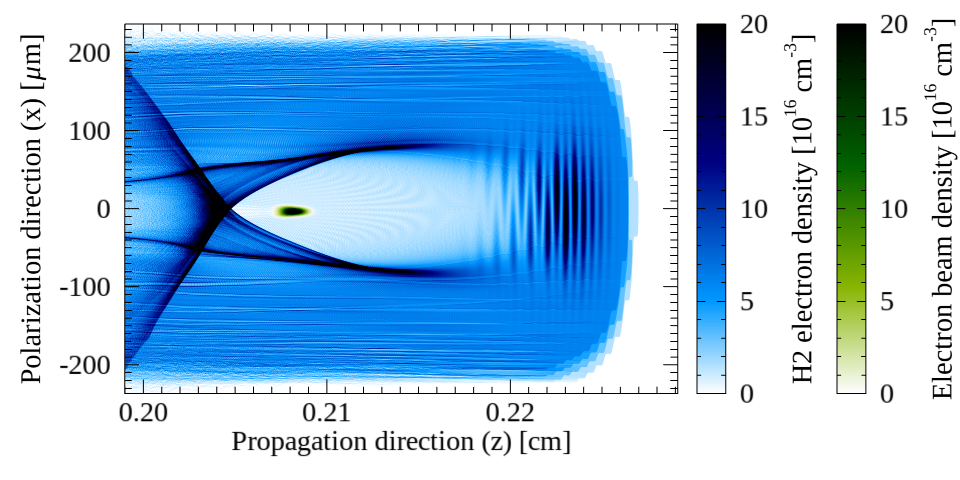 Acceleration field
close to 27 GV/m
Propagation
direction
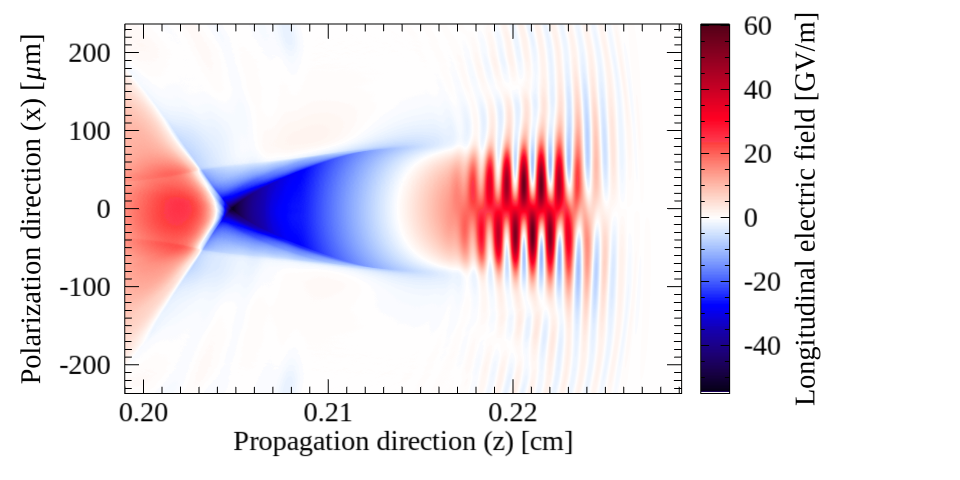 On-axis longitudinal field (red) [GV/m]
On-axis beam density (green) [1016 cm-3]
26￼
Energy Gained by Electrons
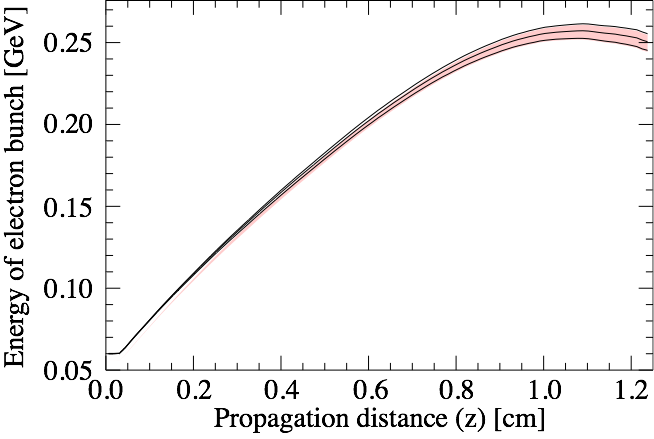 Final beam:

 250 MeV with 4% energy spread
Shade indicates ±1σ deviation
from RMS energy value
This energy is consistent with acceleration in ≈1 cm long plasma inside accelerating wakefields of (initially)     27 GV/m
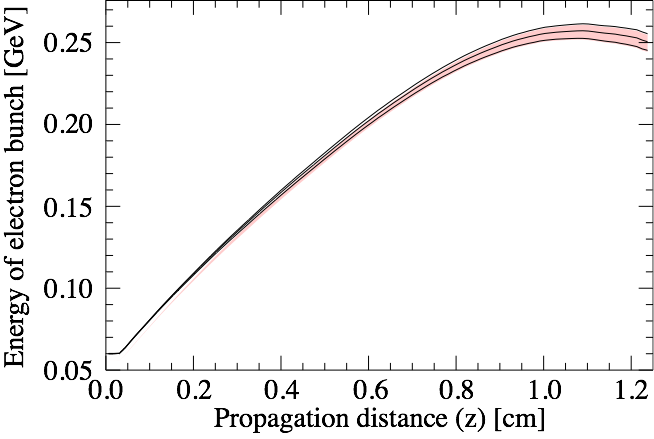 After about 0.5cm
the beam experiences Wakefields
below the initial 20 GV/m
27￼
Plasma-Based Particle Accelerators
Particle Accelerators: Introduction and Applications
Plasma Waves as Particle Accelerators
Long Term Research Vision at ATF
Current Experimental Research at ATF
28￼
Current Research
The available laser pulse is currently much longer than the plasma wavelength

Our experiments are in a regime called self modulation, where the laser pulse is modified by the plasma wave 





We are using laser and electron beam probe to characterize this plasma wave in preparation for our ultimate goal: the external injection of ATF beam into a plasma wakefield in blowout regime
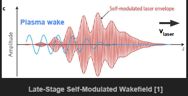 29￼
Previous Experiments with Laser Probe
Picosecond CO2 laser is focused on a gas target 
Nd:YAG laser (1064/532 nm wavelength) was used as probe
The “scattered” signal was collected and sent to a “spectrometer”
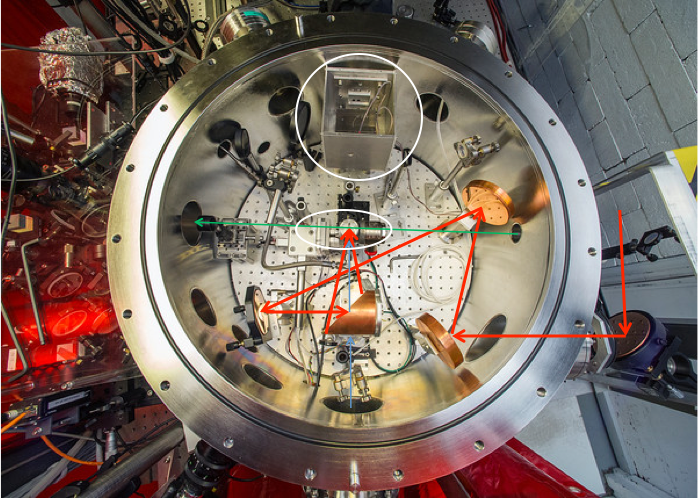 YAG (Probe)
CO2
30￼
Scattering Signal
Theory:
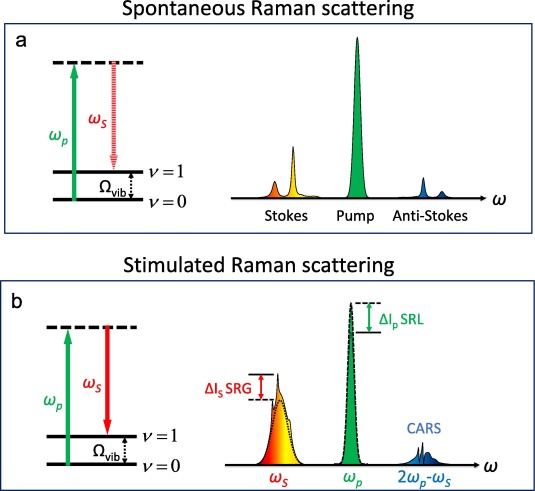 src: H. J. Lee, Methods,128,119-128 (2017)
ATF Experimental Observations, Courtesy of James Welch:
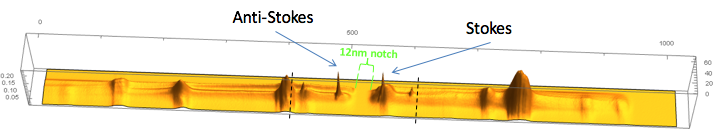 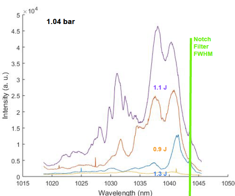 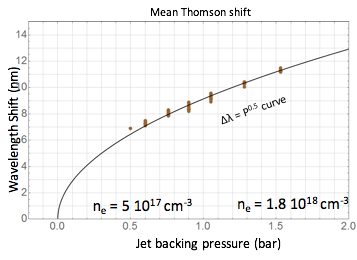 Trend as expected
31￼
Numerical setup was based on AE71 experiment
at Accelerator Test Facility of Brookhaven Laboratory
Polarization direction
Doubled
Yag pulse
CO2
pulse
Hydrogen
plasma
0
0.43
0.48
0.73
Propagation direction [cm]
Longitudinally:
163315 cells
(20/398 per λ0 Yag / λ0 CO2)
Simulation done in 2D geometry

Moving window (0.43cm long / 0.16cm wide)
Transversely:
1038 cells
(23/30 per W0 Yag / W0 CO2)
32￼
Transverse
Wakefields
Electron
density
Transverse direction (laser polarization) (x) [µm]
Ion
density
33￼
Laser Fields Show Interesting and Unexpected Instability
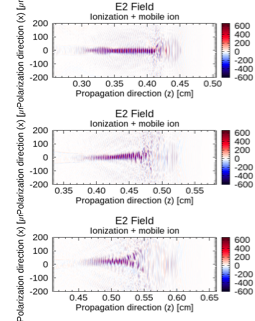 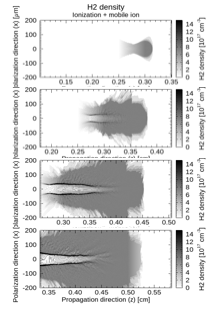 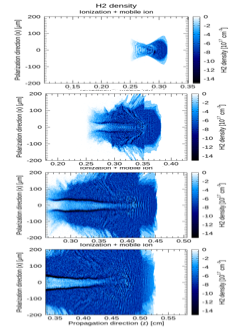 Electron density
Ion density
Laser Fields
Three Interaction Region
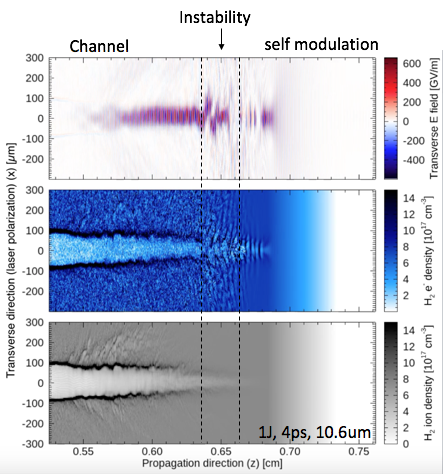 We plan to use an electron beam probe to directly observe these regions
35￼
Simulation modeled upgraded CO2 pulse in 
the same hydrogen plasma probed with electron beam
CO2
pulse
Hydrogen
plasma
Electron beam probe
Longitudinally:
8000 cells
(50 per λ0 pump)
0
0.21
0.26
0.51
Simulation done in 2D geometry

Moving window (0.21cm long / 0.36cm wide)

ADK ionization model
Propagation direction [cm]
Transversely:
5500 cells
(30 per W0 pump)
Future AE71 (part II) experimental run at ATF-BNL
36￼
Electron beam probe preliminary results show strong density modulations
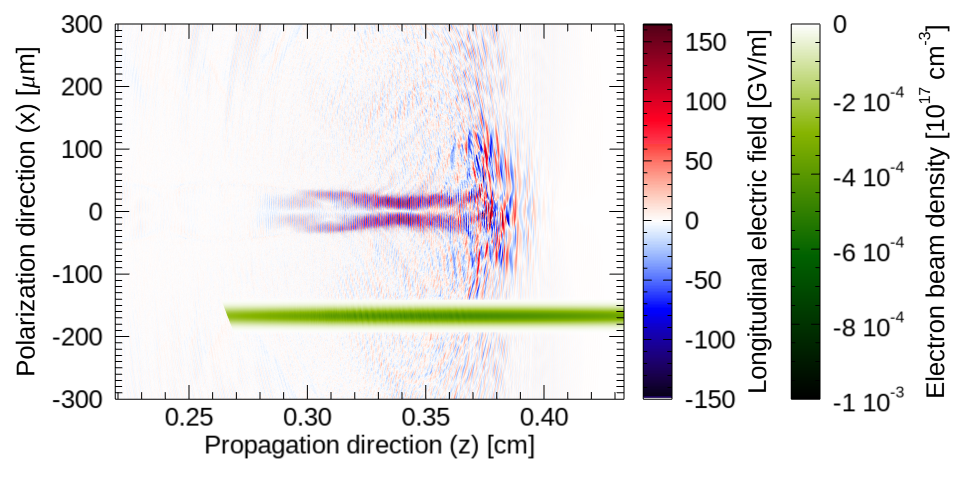 Electron beam probe
37￼
Electron beam probe preliminary results show strong density modulations
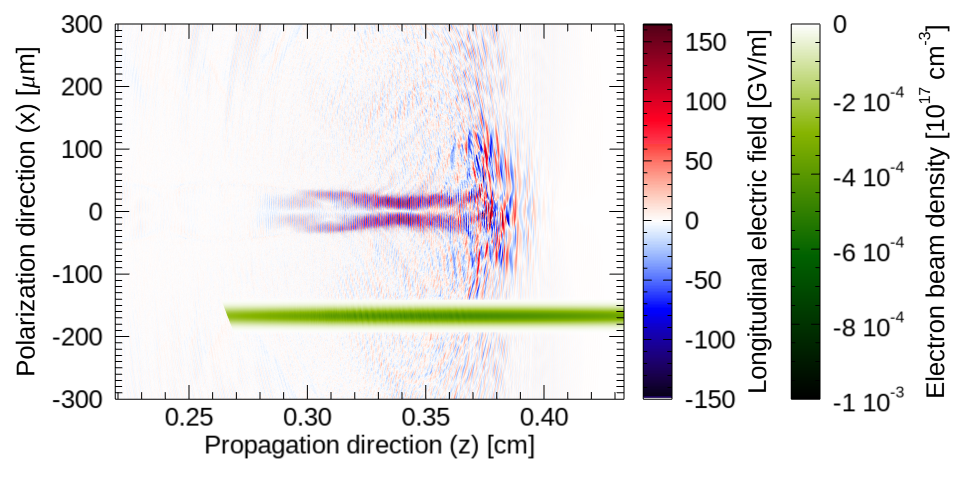 Electron beam probe
A
Part       of probe beam is modulated close to CO2 frequency (inside the channel)
Electron beam probe
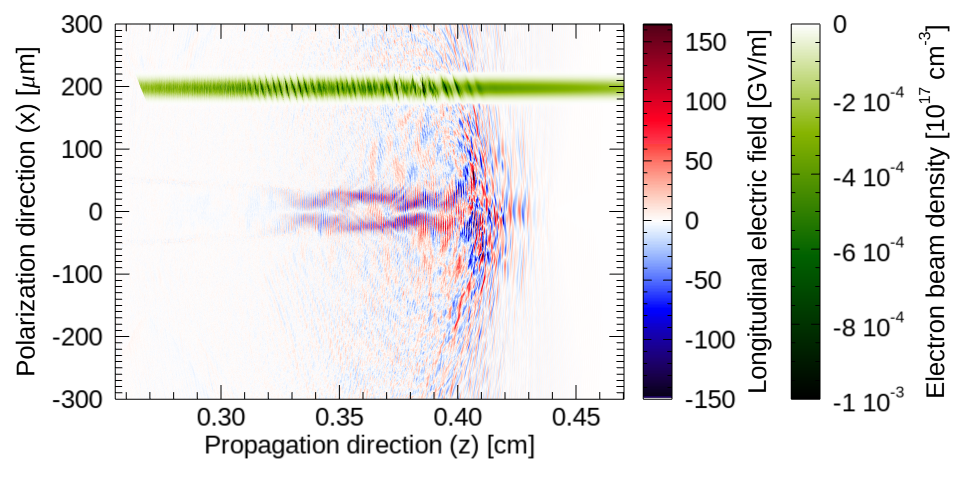 A
B
C
B
Part       experiences the strongly nonlinear “hosing-like” fields
C
Part       goes through wakefields in  more linear regime where CO2 self-modulates
38￼
Electron beam phase space shows momentum gain (loss) of up to 2(3) MeV/c
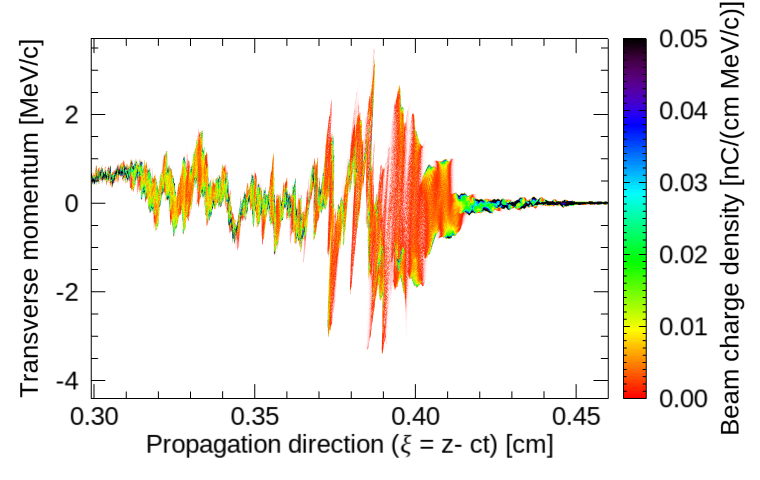 A
B
C
A
Part       of probe beam is modulated close to CO2 frequency (DLA inside the channel)
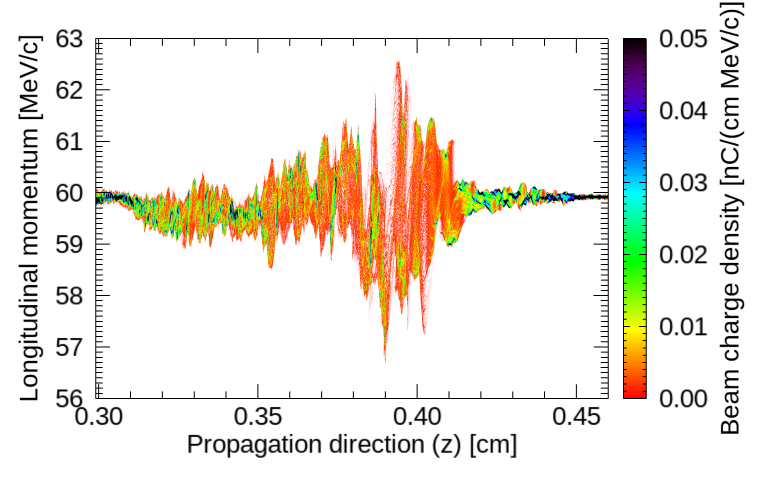 B
Part       experiences the strongly nonlinear “hosing-like” fields
C
Part       goes through wakefields in  more linear regime where CO2 self-modulates
39￼
Proposed Experiment with Electron Beam as Probe
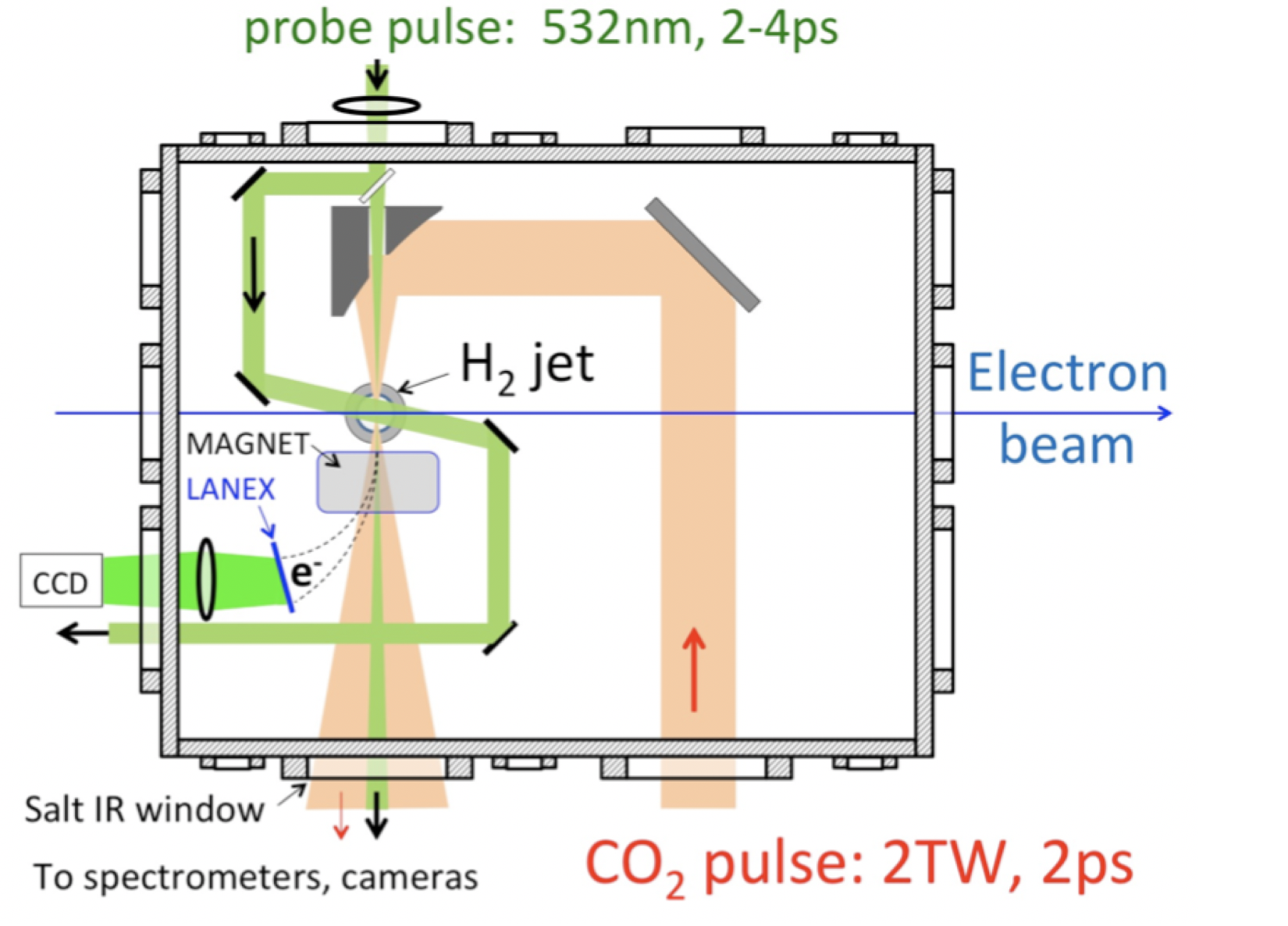 40￼
Where Things Currently Stand …
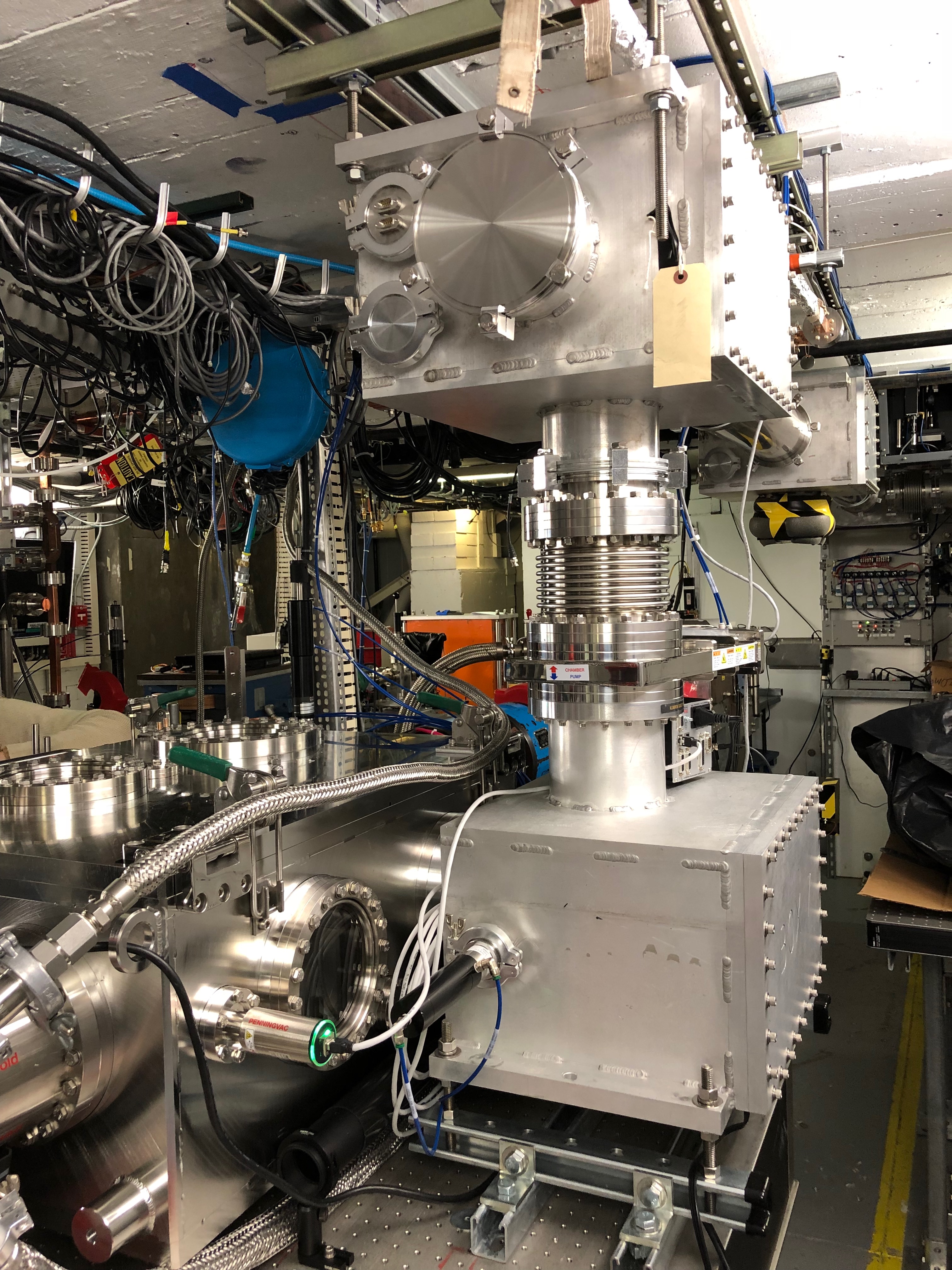 BPM 3
BPM 2
e-beam
CO2 In
LWFA Chamber
CO2 Out
41￼
One more thing …
42￼
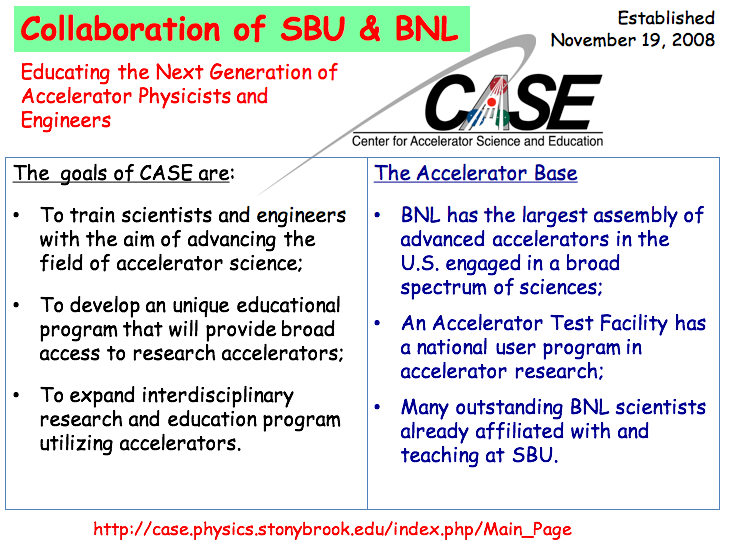 Other Accelerator Science Faculty
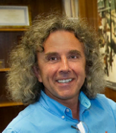 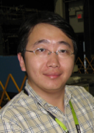 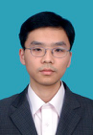 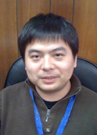 PHY 554 
fall 2018
Yue
 Hao
Gang
Wang
Yichao
 Jing
Vladimir
 Litvinenko
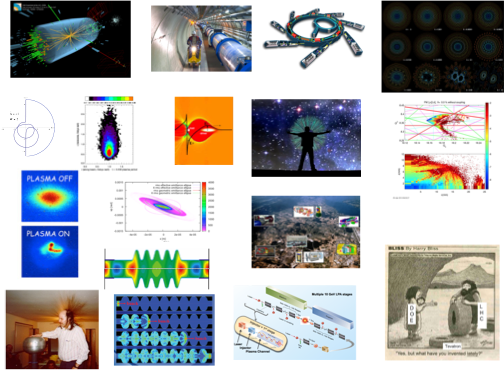 CASE faculty are involved in many exciting projects and are looking for students 

Future Circular Colliders (FCC)
Coherent Electron Cooling 
Plasma Wakefield Accelerators
Beam optics of a polarized proton and He3 beams
44￼
Accelerator Physics at SBU
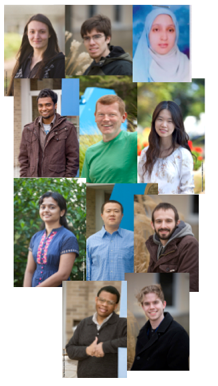 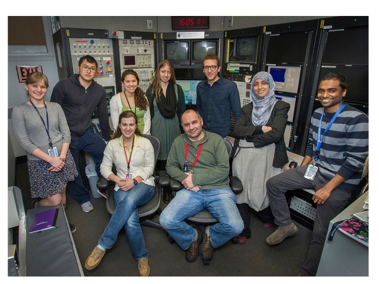 http://case.physics.stonybrook.edu/index.php/Main_Page
45￼
Accelerators are important to society
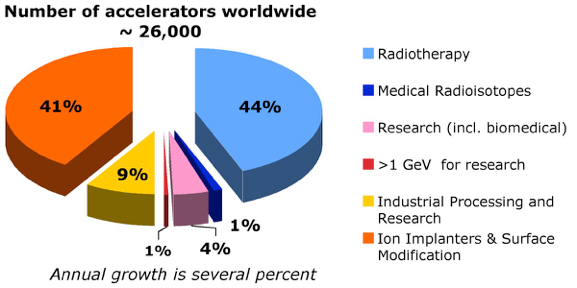 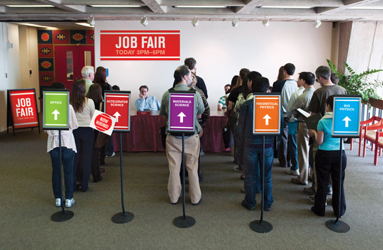 Sales > 3.5 B$/yr
Value of treated goods> 50 B$/yr **
Sources: W. Maciszewski & W. Scharf, L. Rivkin, * EPP2010, ** R. Hamm
46￼